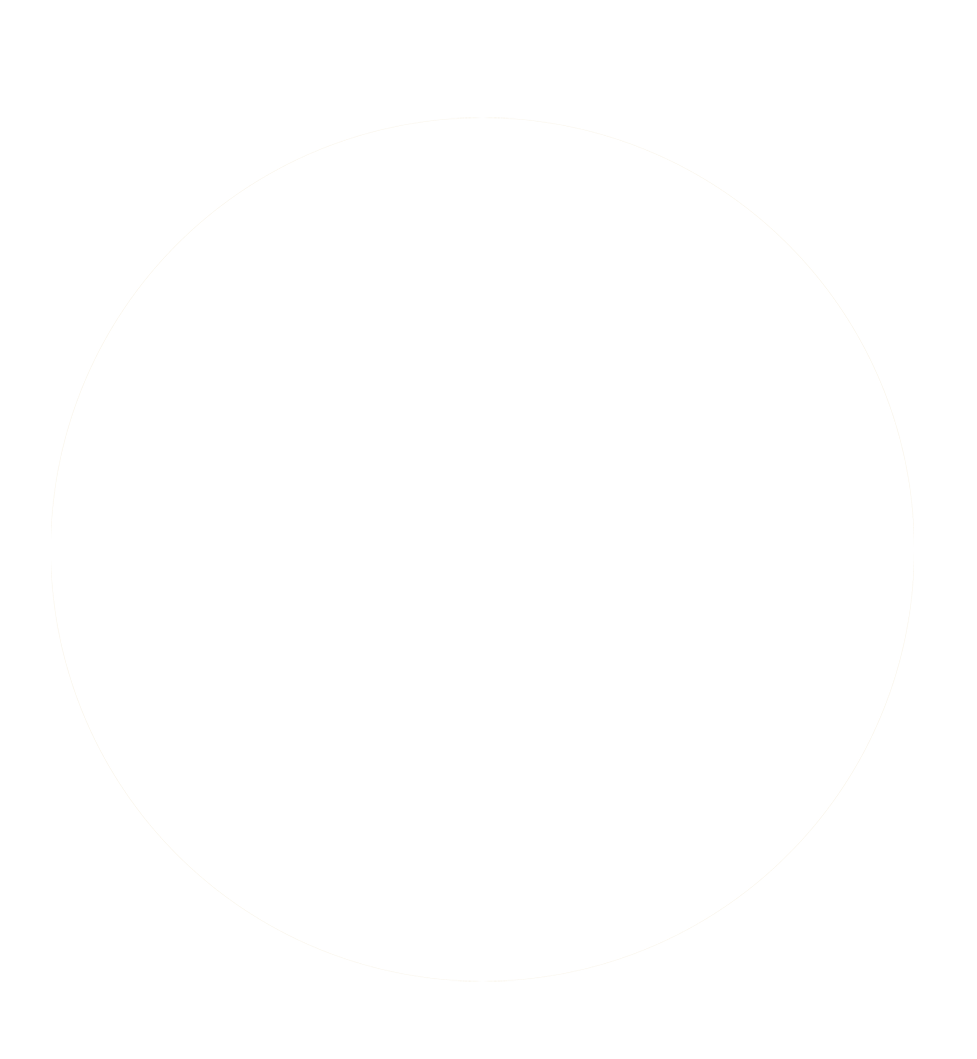 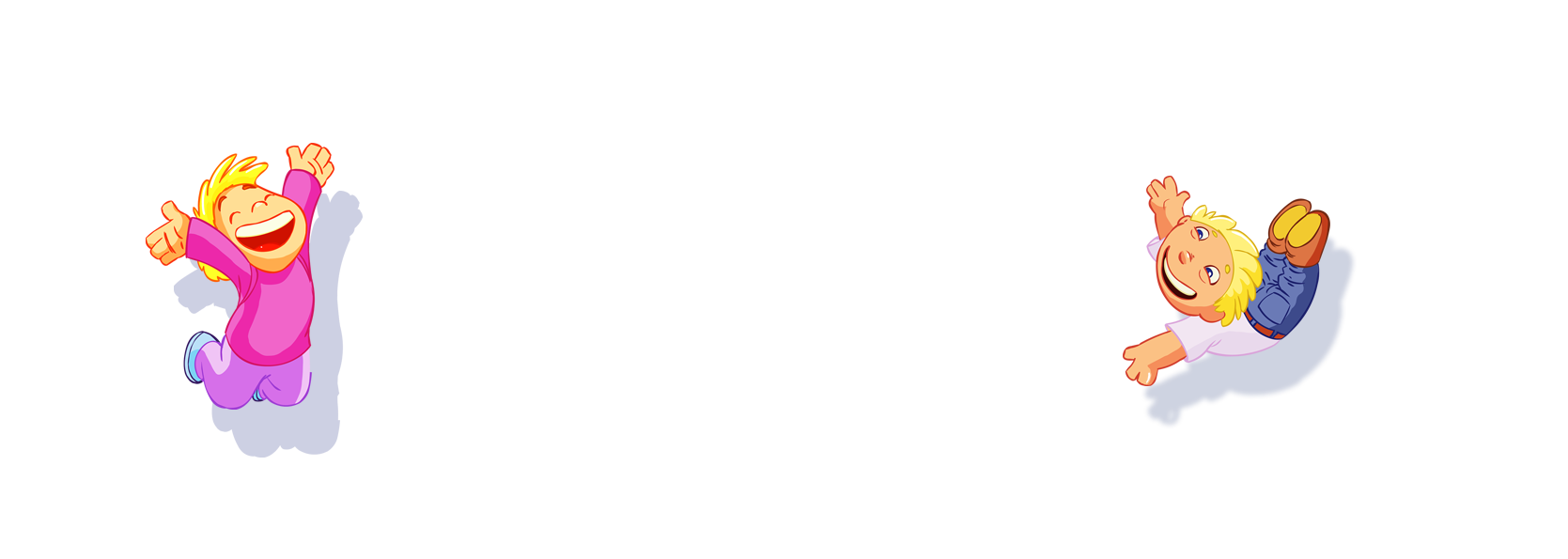 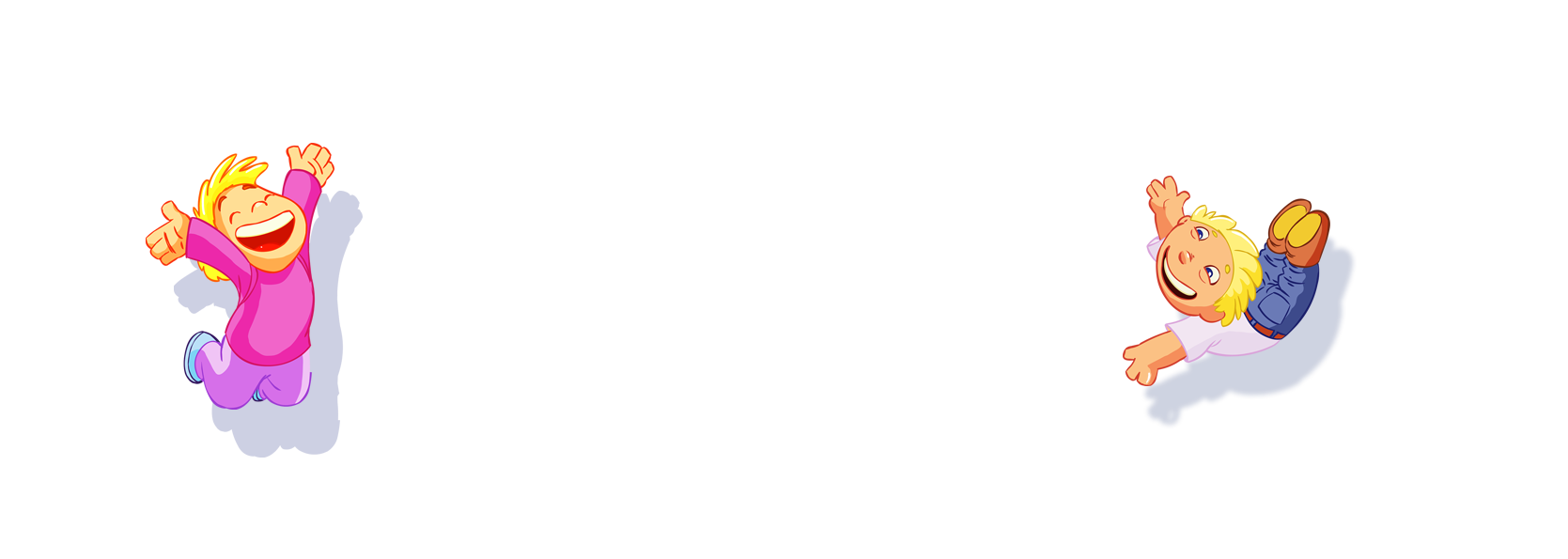 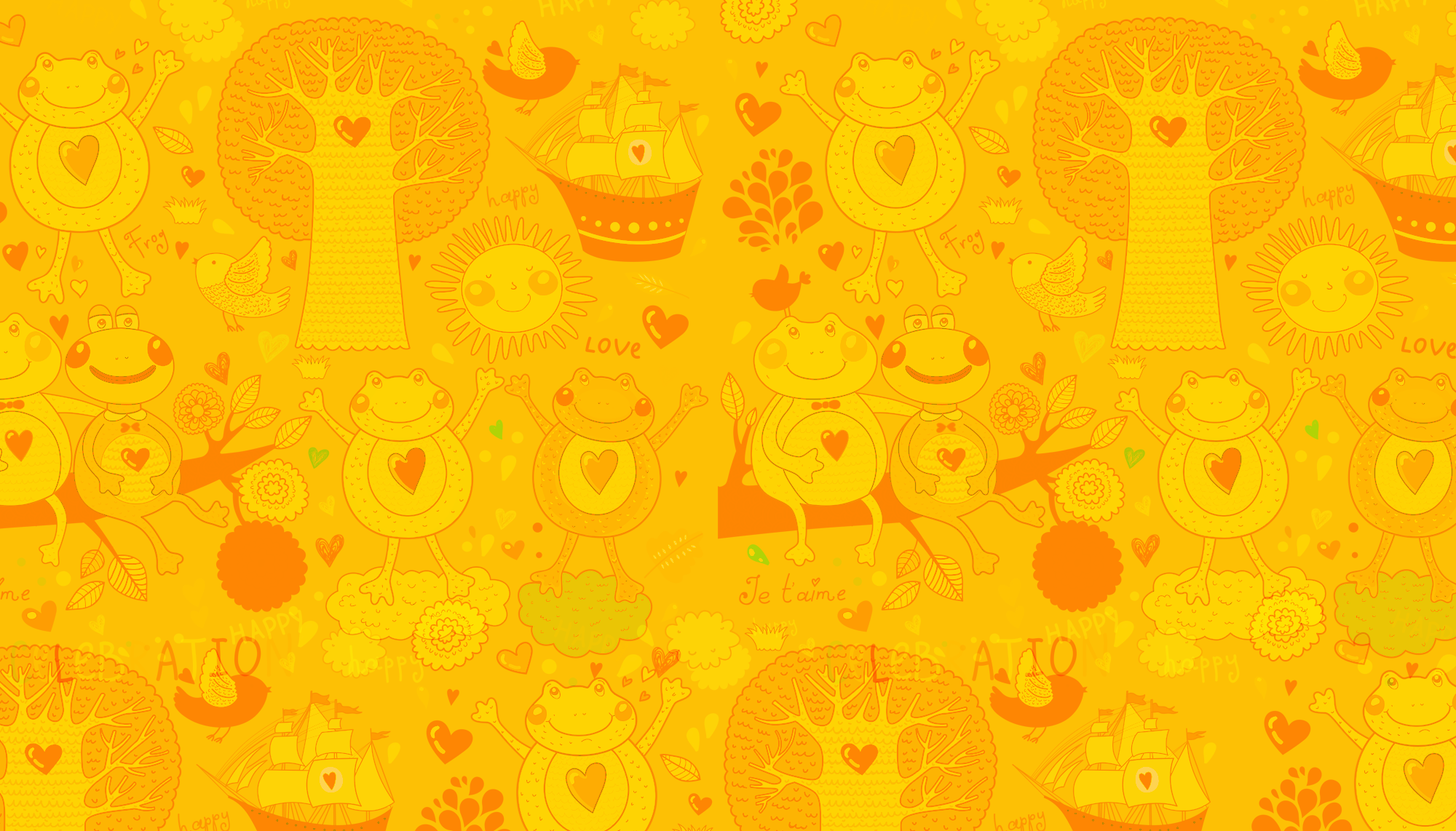 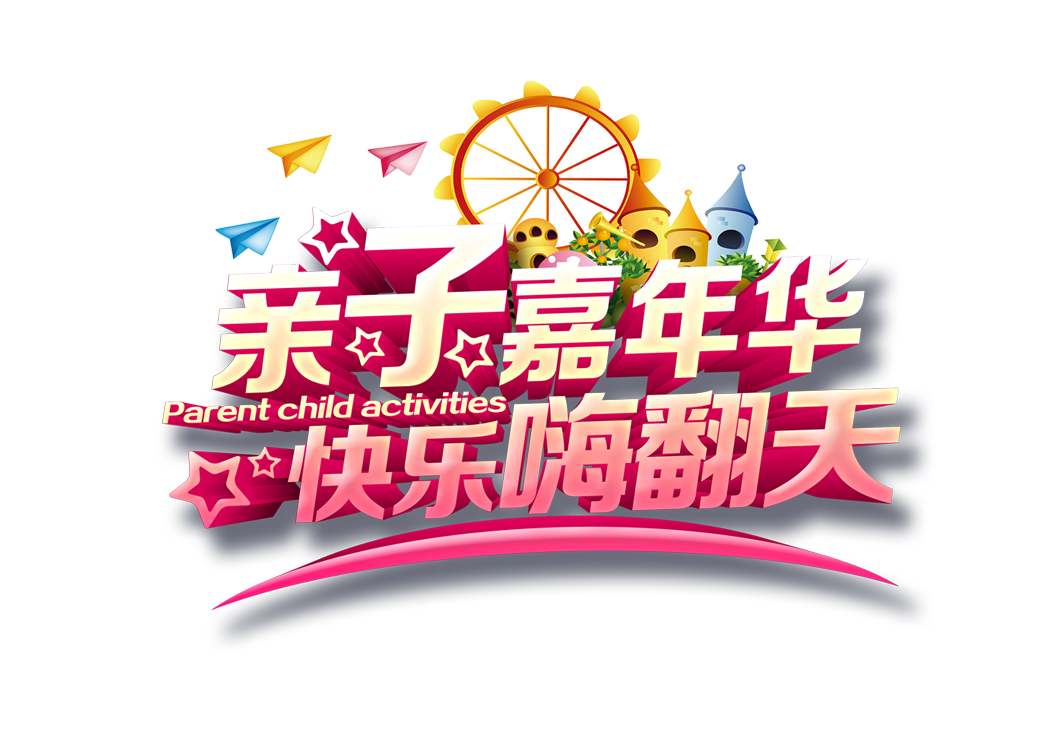 CHÀO MỪNG CÁC CON ĐẾN VỚI TIẾT
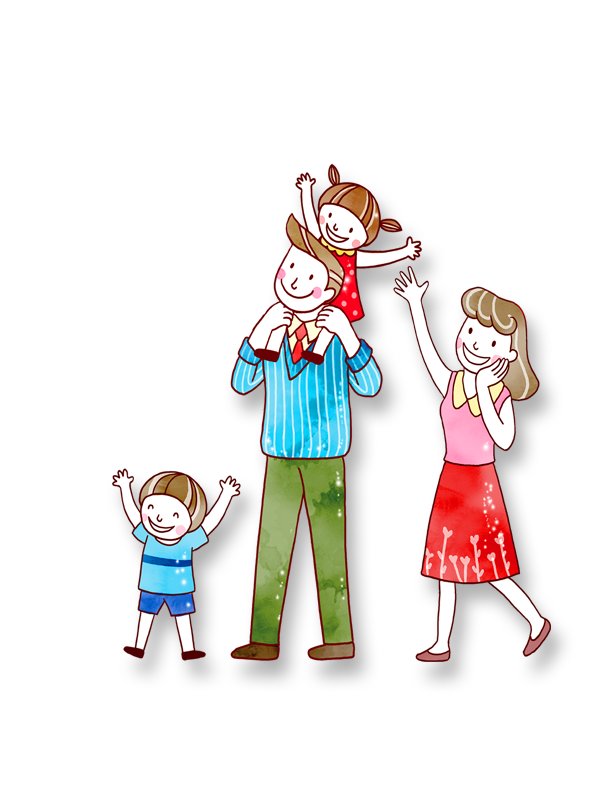 TIẾNG VIỆT
BÀI 60: ÔN TẬP VÀ KỂ CHUYỆN
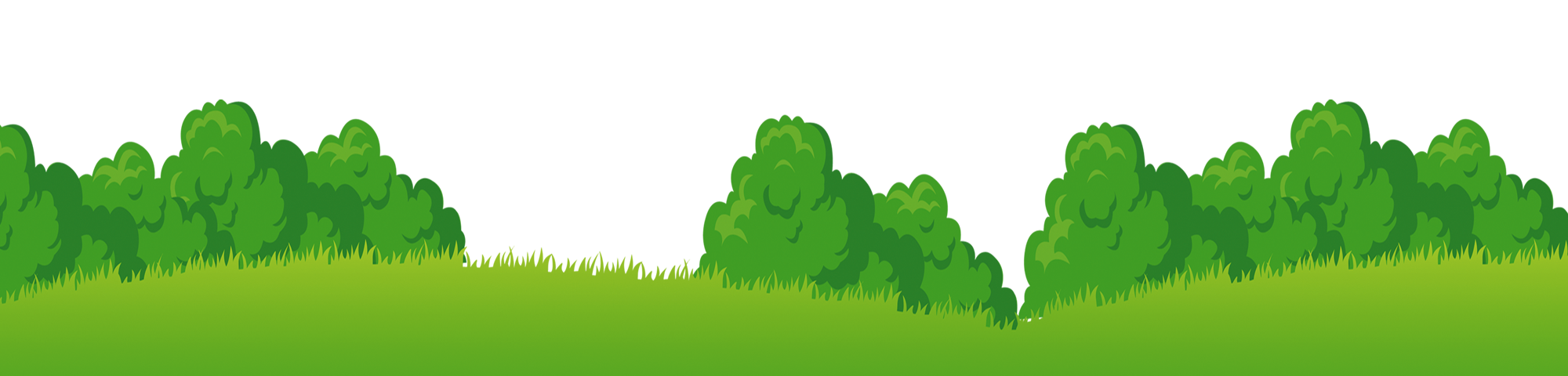 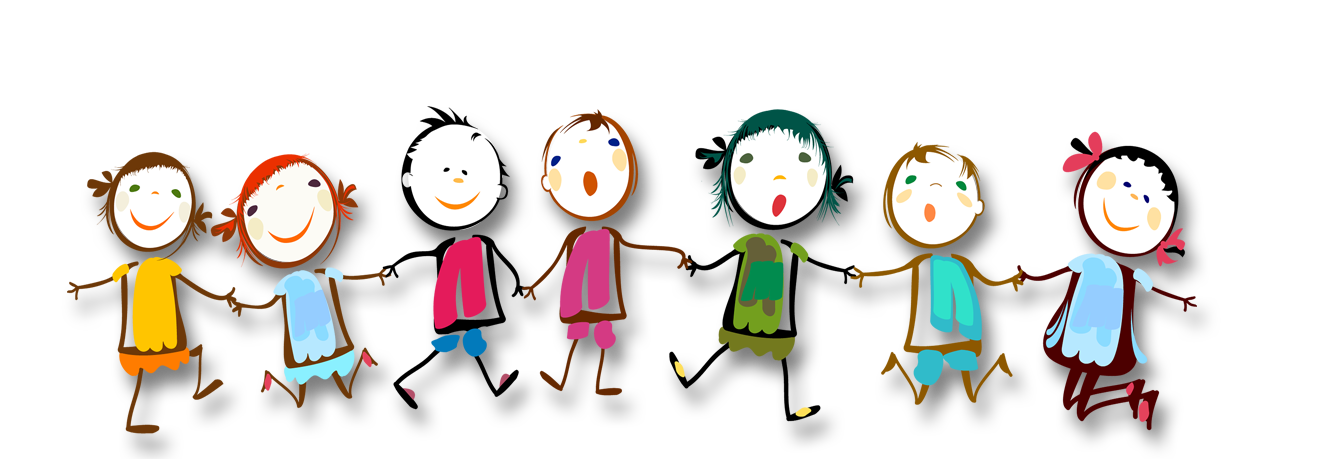 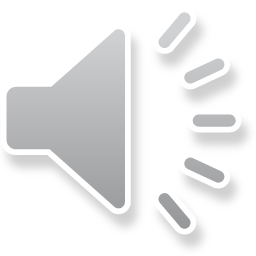 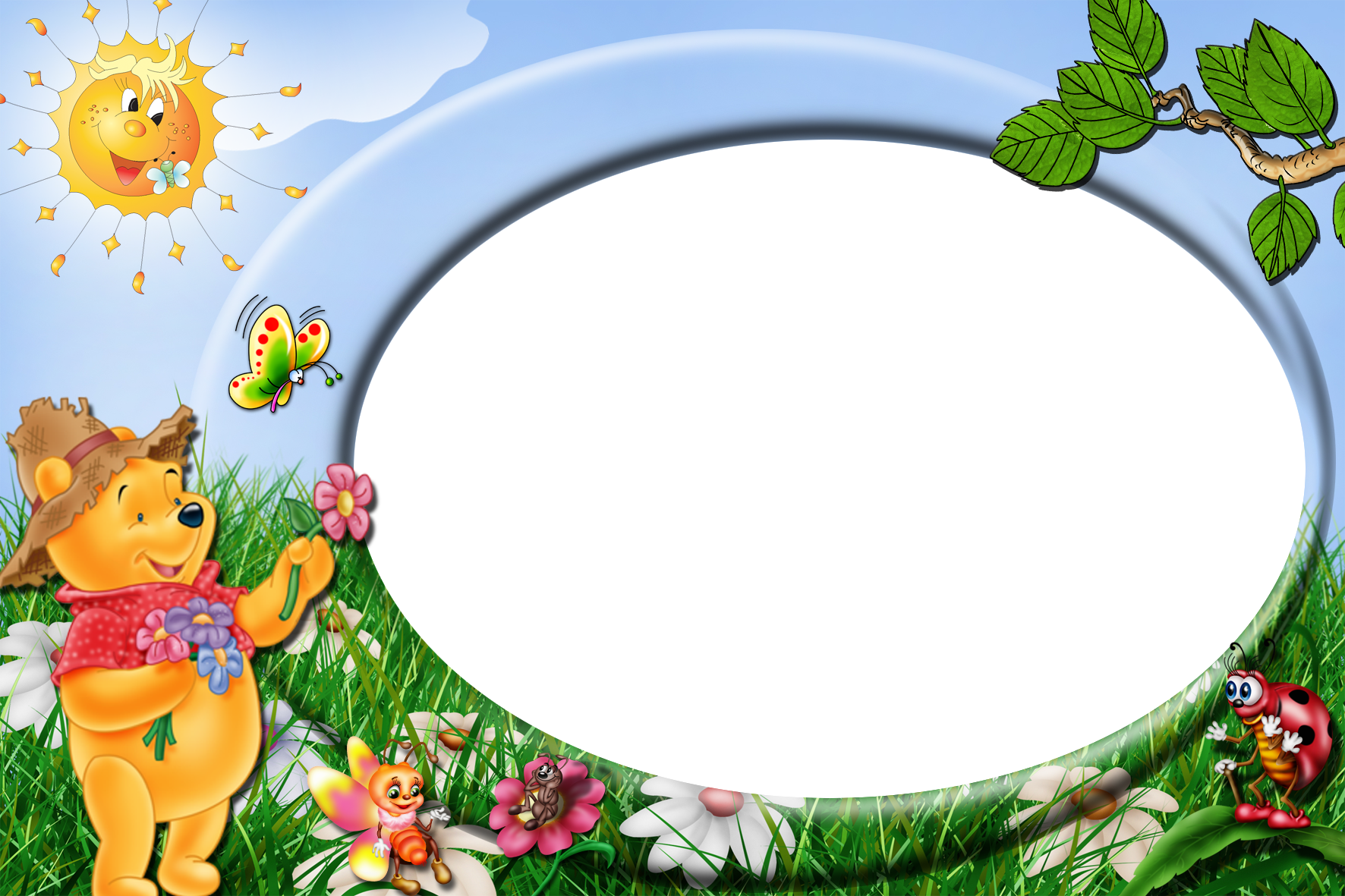 TIẾT 1
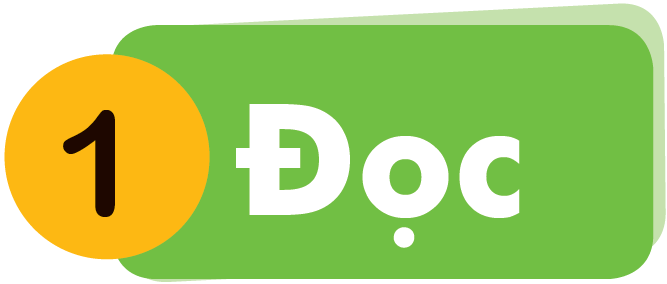 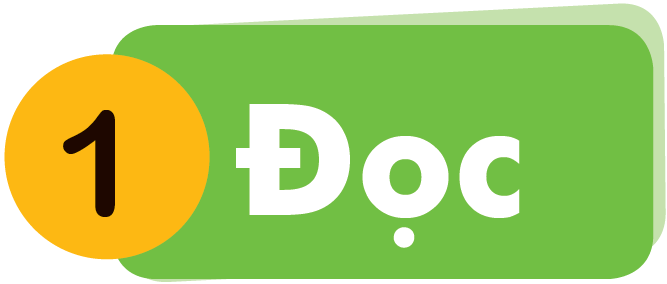 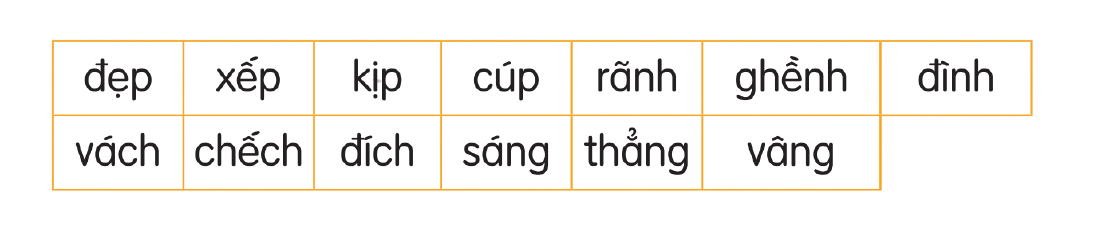 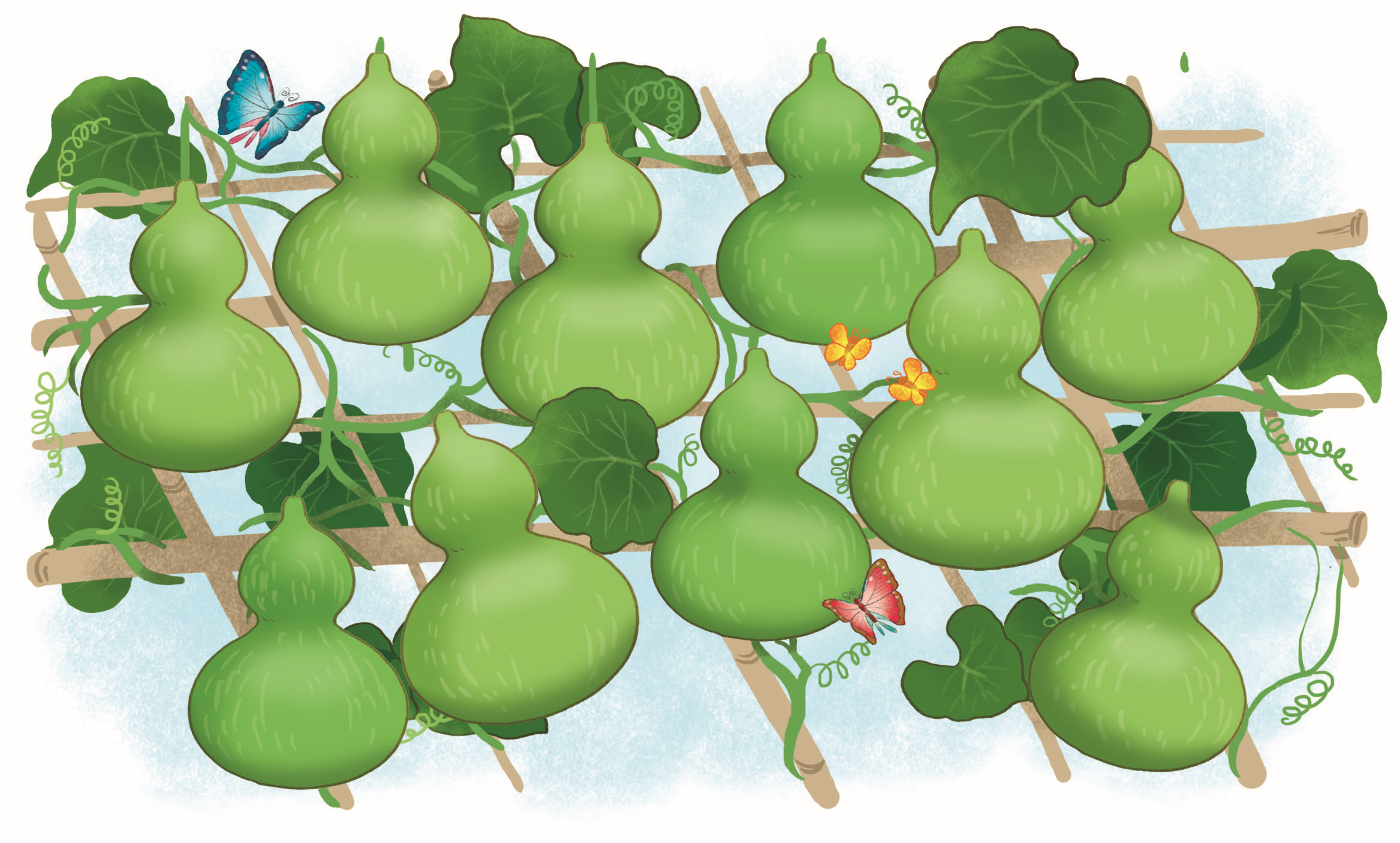 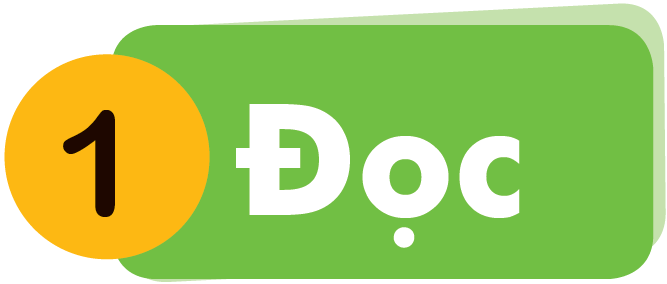 kịp thời
xinh đẹp
nhanh
 nhẹn
thếp giấy
sạch sẽ
thẳng hàng
chênh 
chếch
thích thú
vâng lời
giúp đỡ
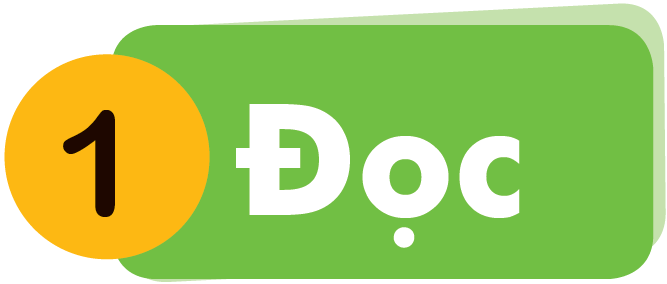 Hà rất thích con gà bà cho. Sáng sáng, Hà dậy sớm chờ gà gáy ò ó o. Vậy mà mãi nó chẳng gáy. Một hôm, Hà tỉnh giấc nghe gà cục ta cục tác. Giờ Hà đã rõ vì sao con gà chẳng gáy.
2
1
3
4
5
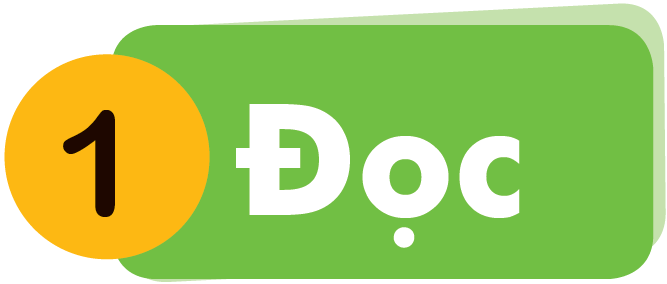 Hà rất thích con gà bà cho.
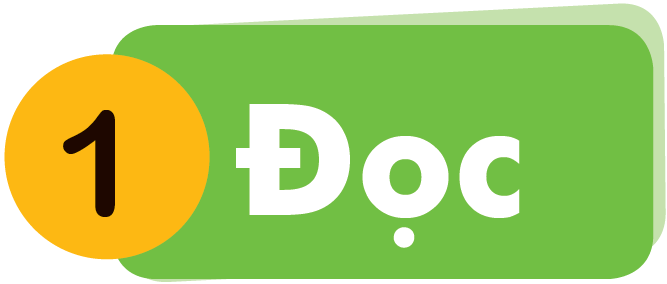 Hà rất thích con gà bà cho. Sáng sáng, Hà dậy sớm chờ gà gáy ò ó o.
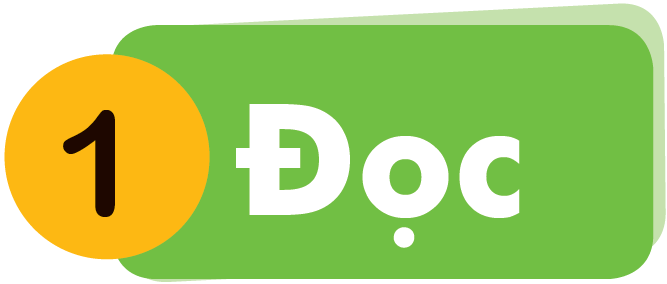 Hà rất thích con gà bà cho. Sáng sáng, Hà dậy sớm chờ gà gáy ò ó o. Vậy mà mãi nó chẳng gáy.
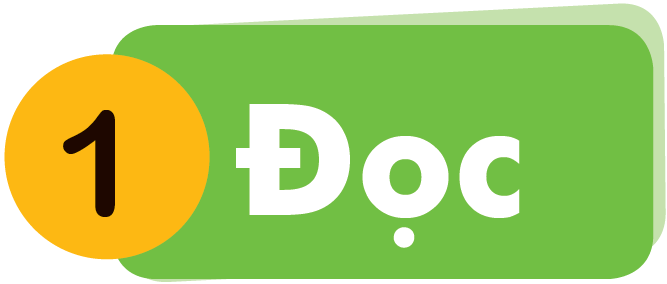 Hà rất thích con gà bà cho. Sáng sáng, Hà dậy sớm chờ gà gáy ò ó o. Vậy mà mãi nó chẳng gáy. Một hôm, Hà tỉnh giấc nghe gà cục ta cục tác.
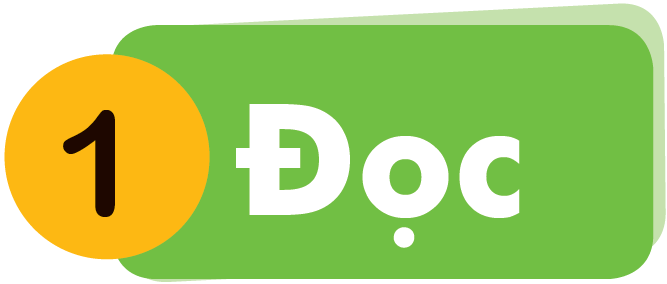 Hà rất thích con gà bà cho. Sáng sáng, Hà dậy sớm chờ gà gáy ò ó o. Vậy mà mãi nó chẳng gáy. Một hôm, Hà tỉnh giấc nghe gà cục ta cục tác. Giờ Hà đã rõ vì sao con gà chẳng gáy.
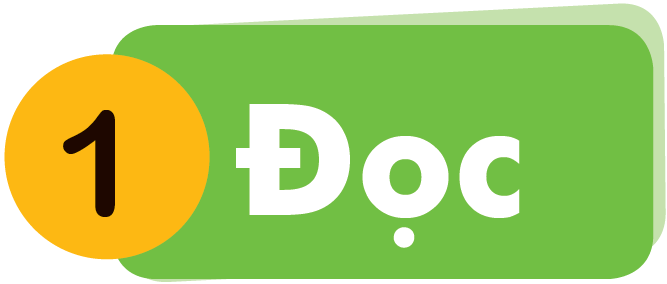 Hà rất thích con gà bà cho. Sáng sáng, Hà dậy sớm chờ gà gáy ò ó o. Vậy mà mãi nó chẳng gáy. Một hôm, Hà tỉnh giấc nghe gà cục ta cục tác. Giờ Hà đã rõ vì sao con gà chẳng gáy.
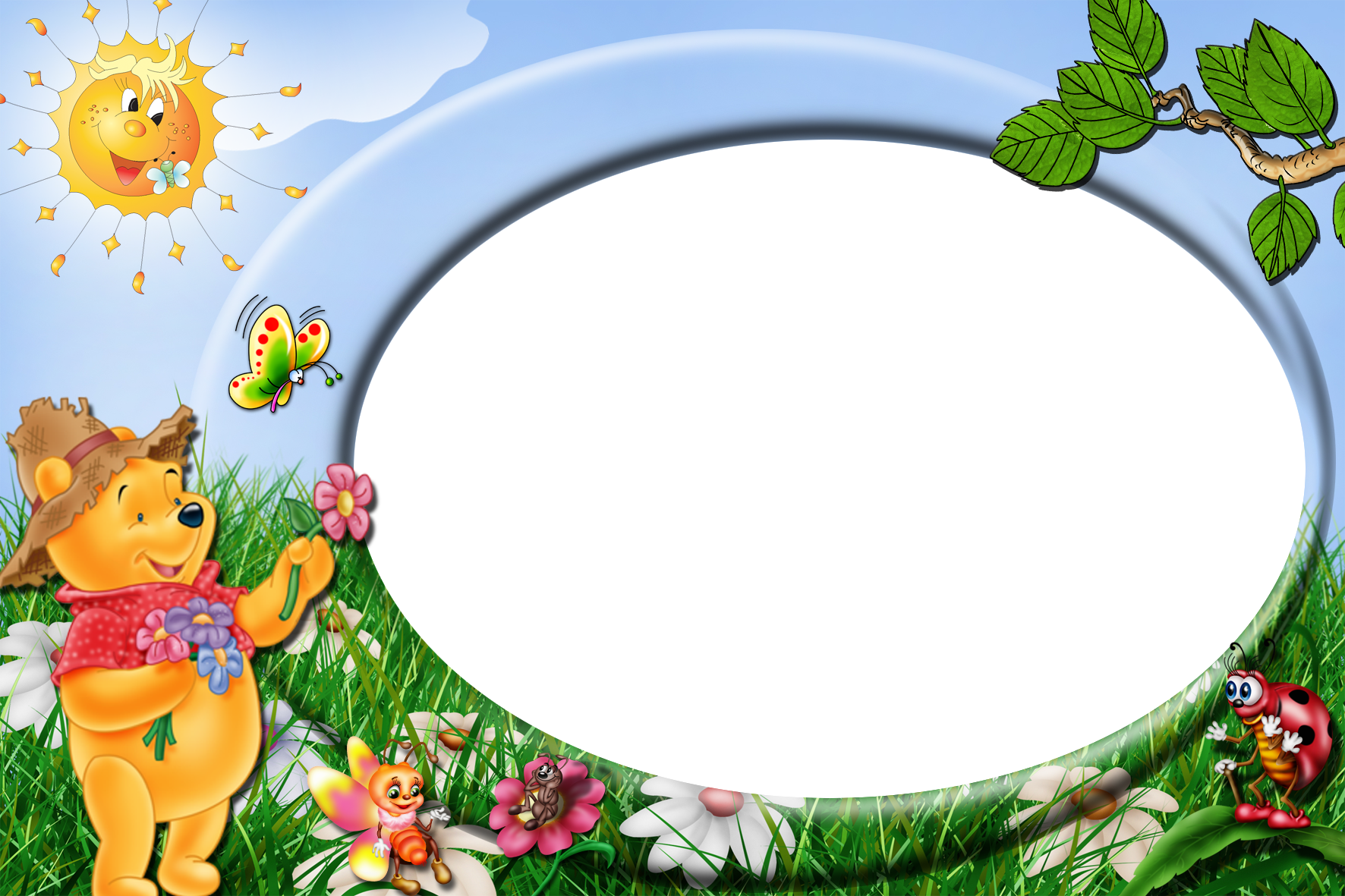 TIẾT 2
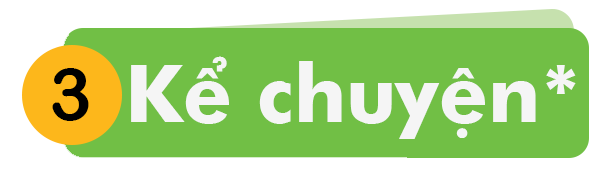 Quạ và đàn bồ câu
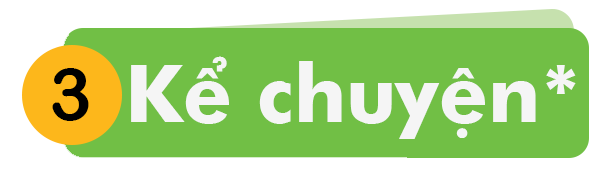 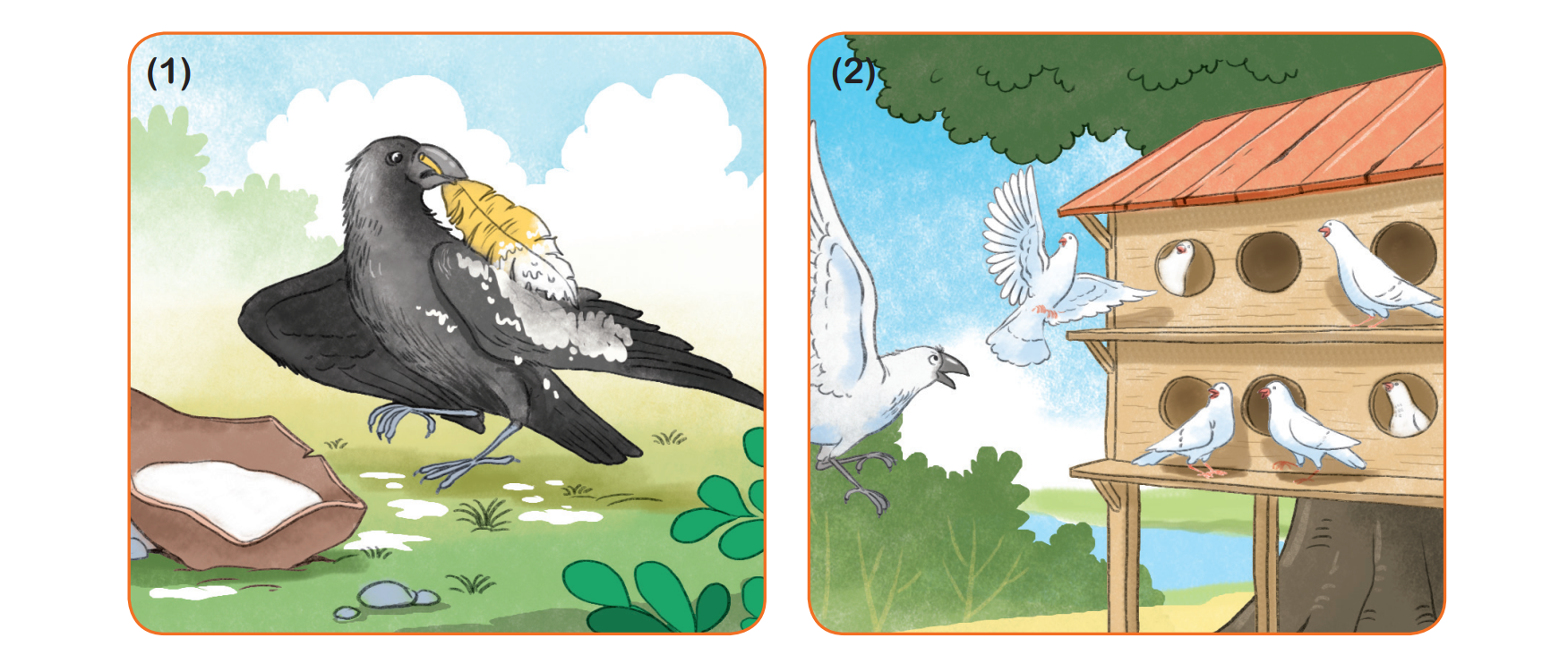 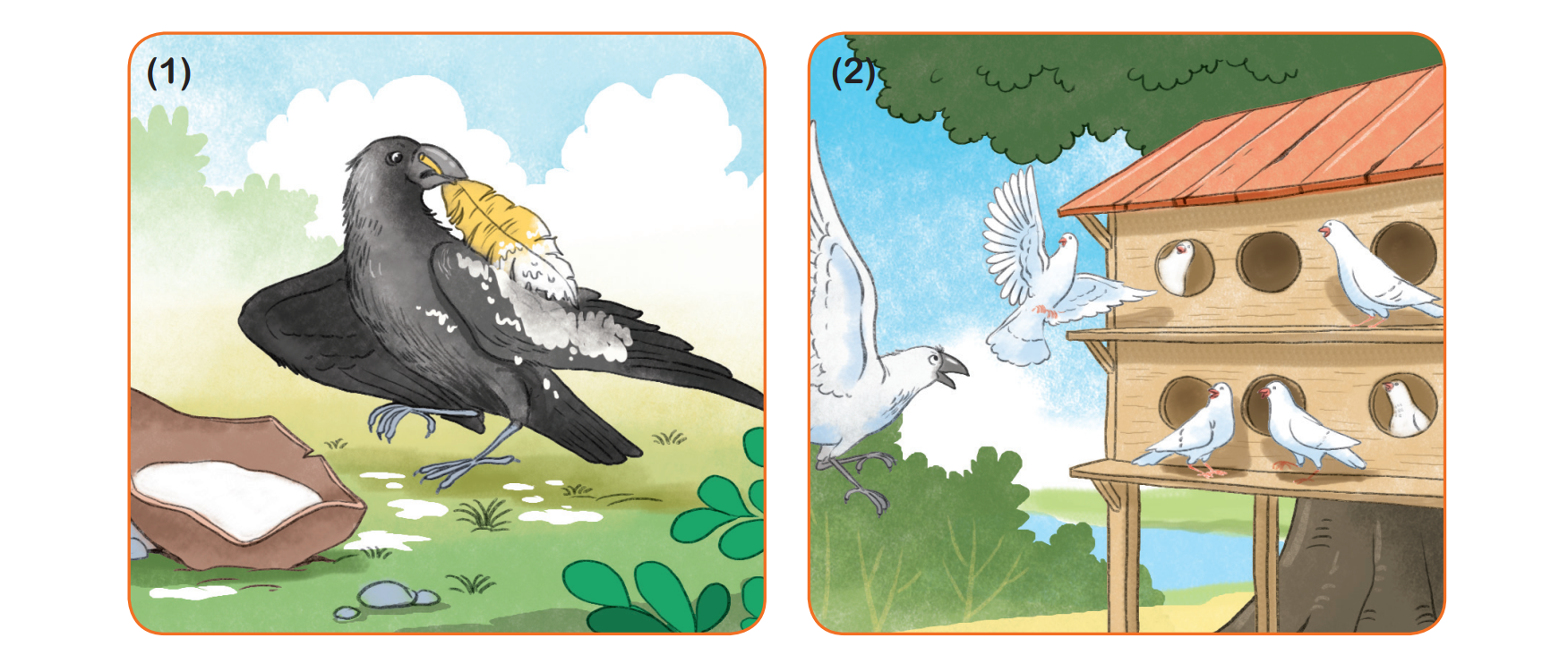 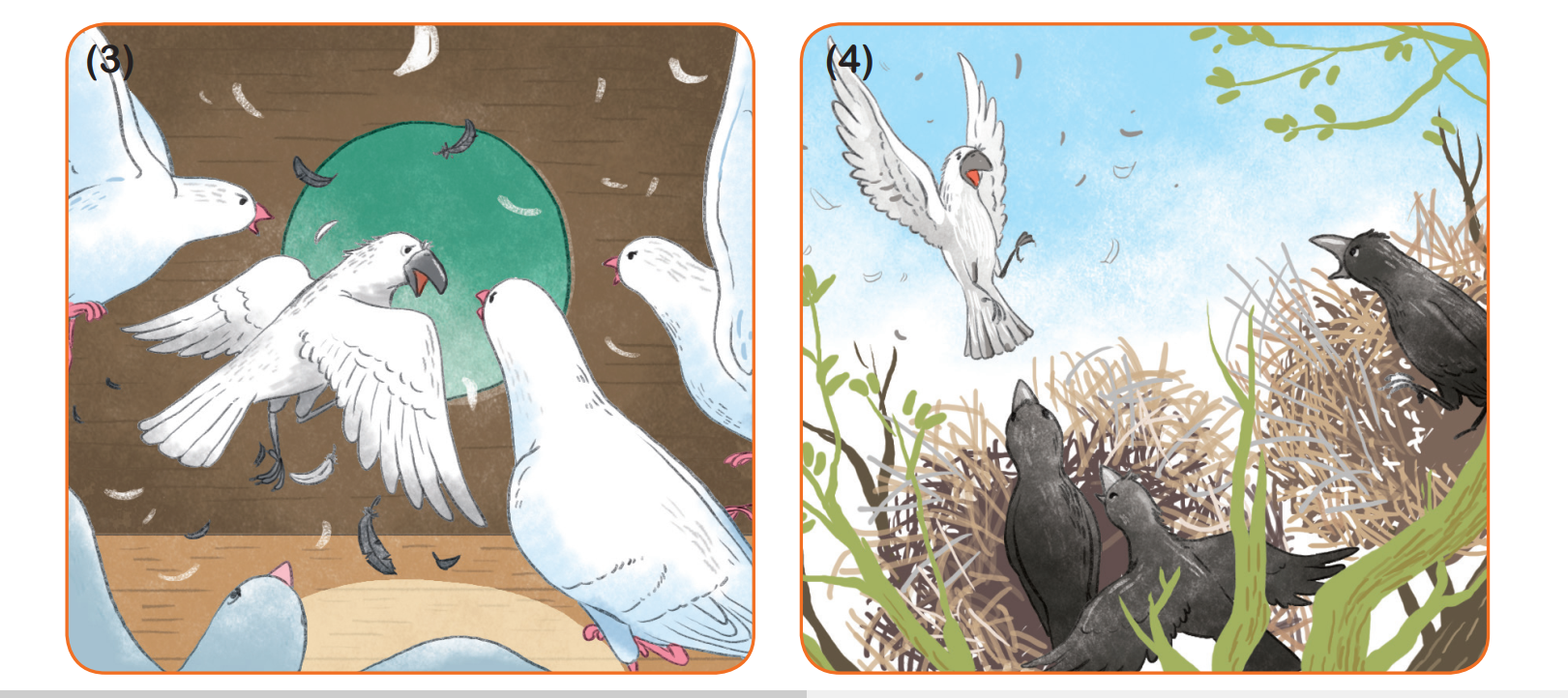 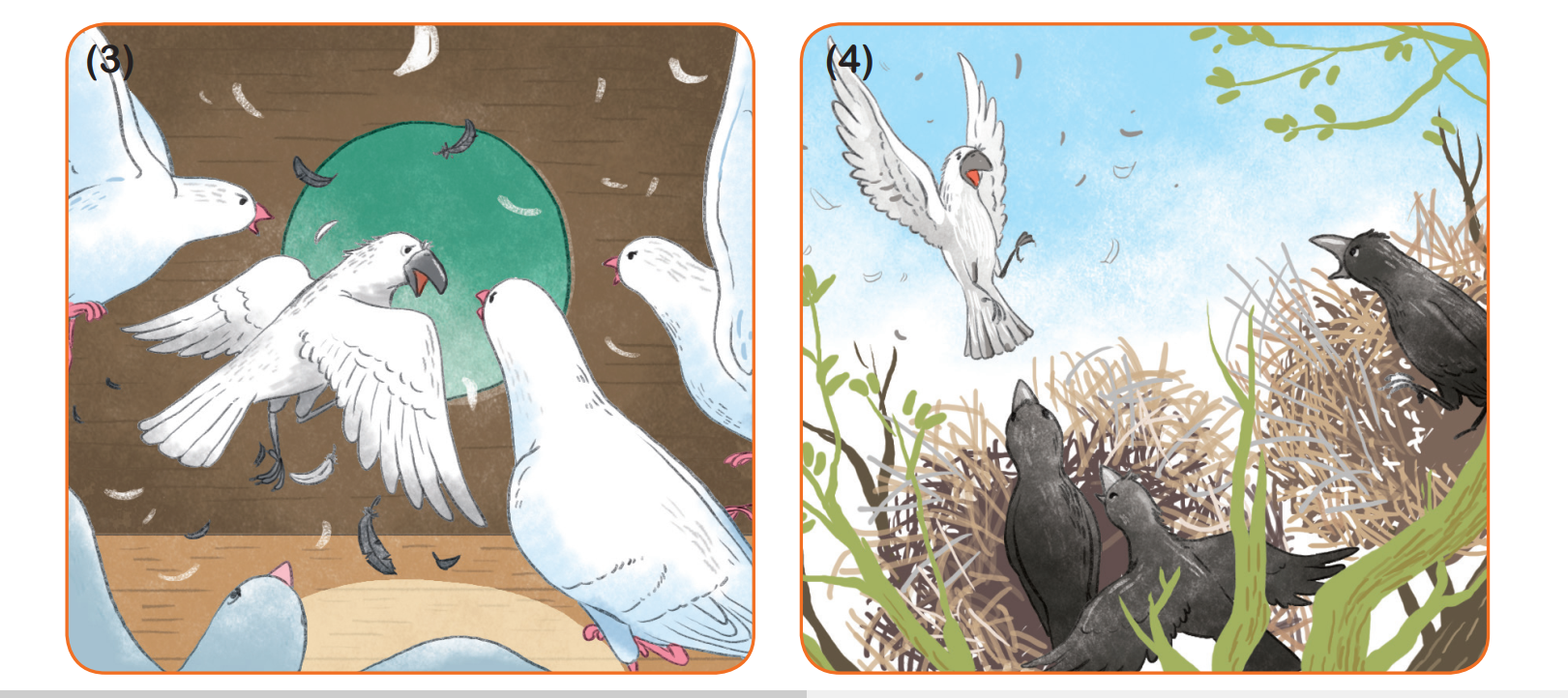 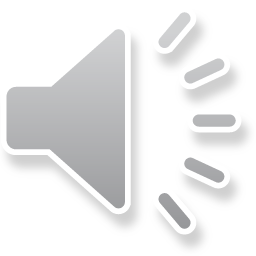 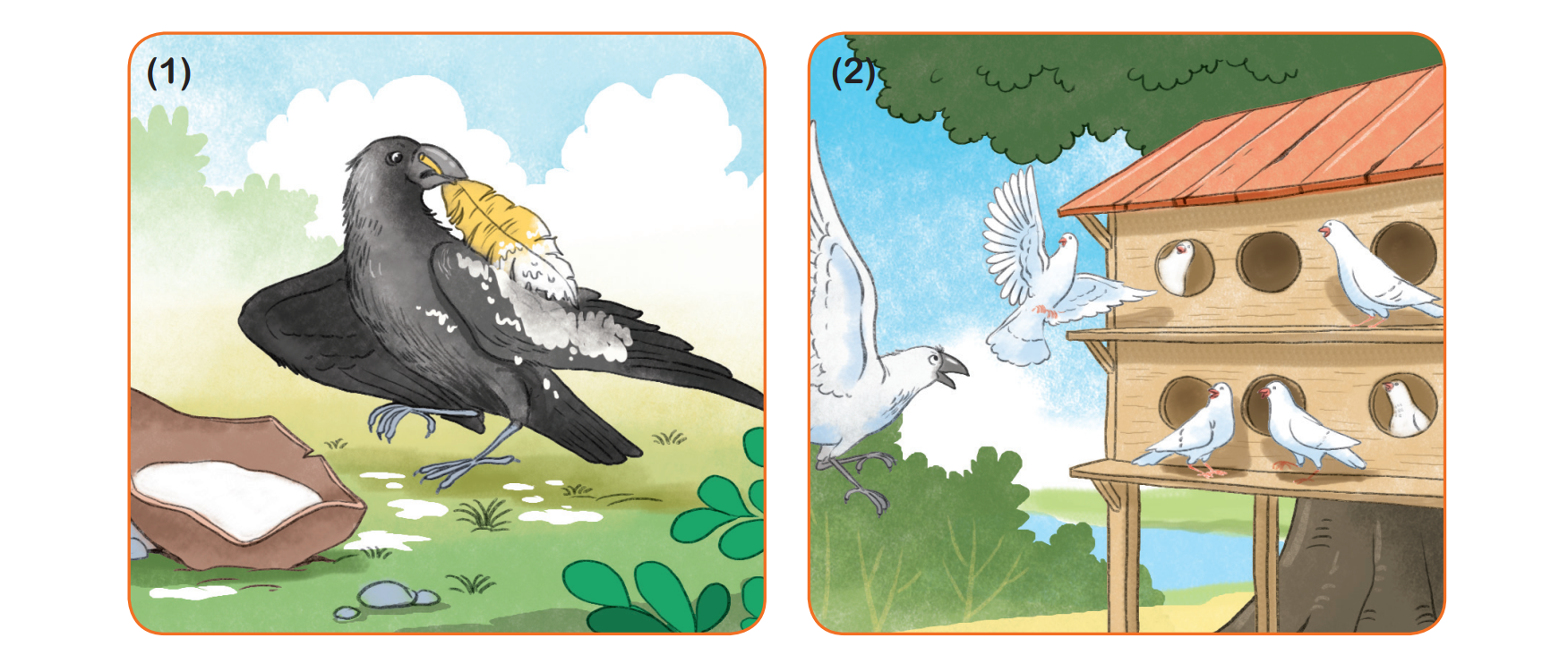 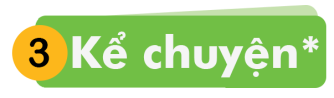 Quạ bôi trắng lông mình để làm gì?
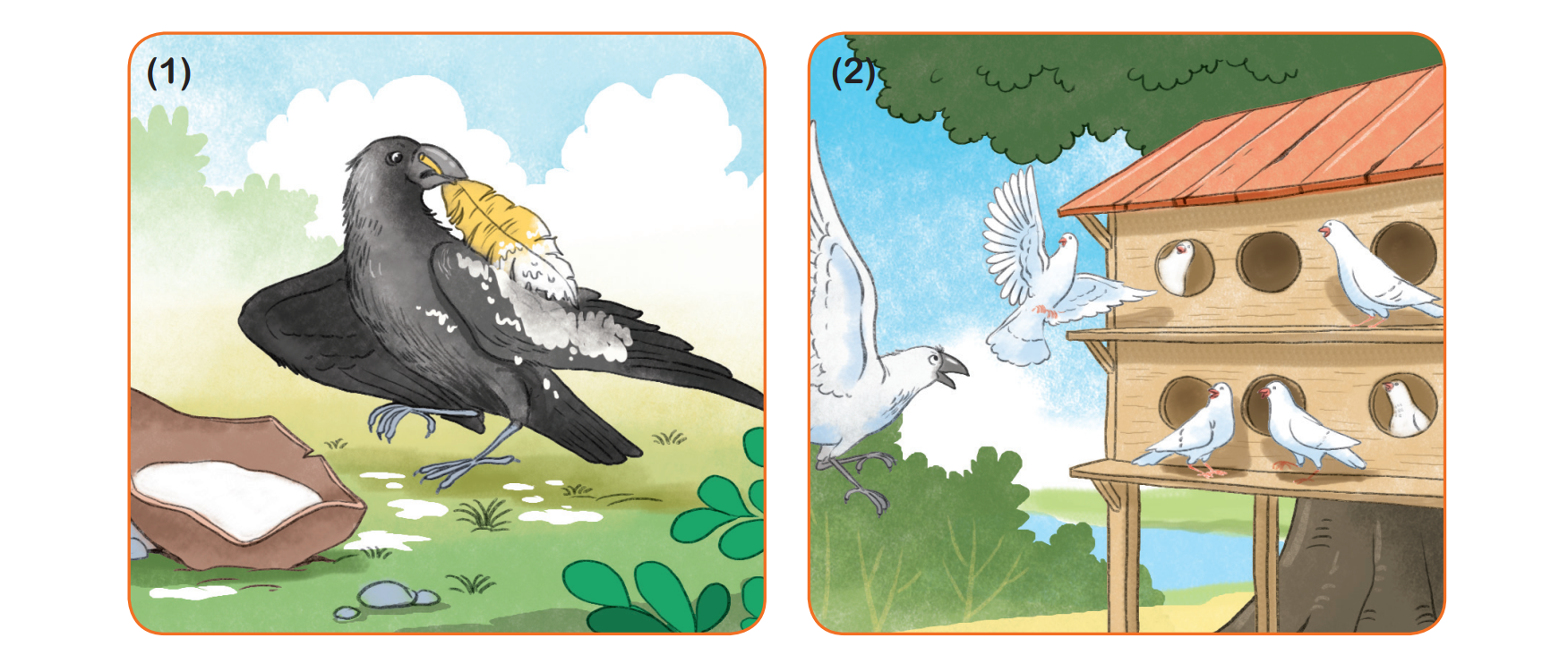 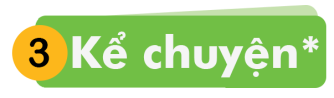 Vì sao đàn bồ câu cho quạ vào chuồng?
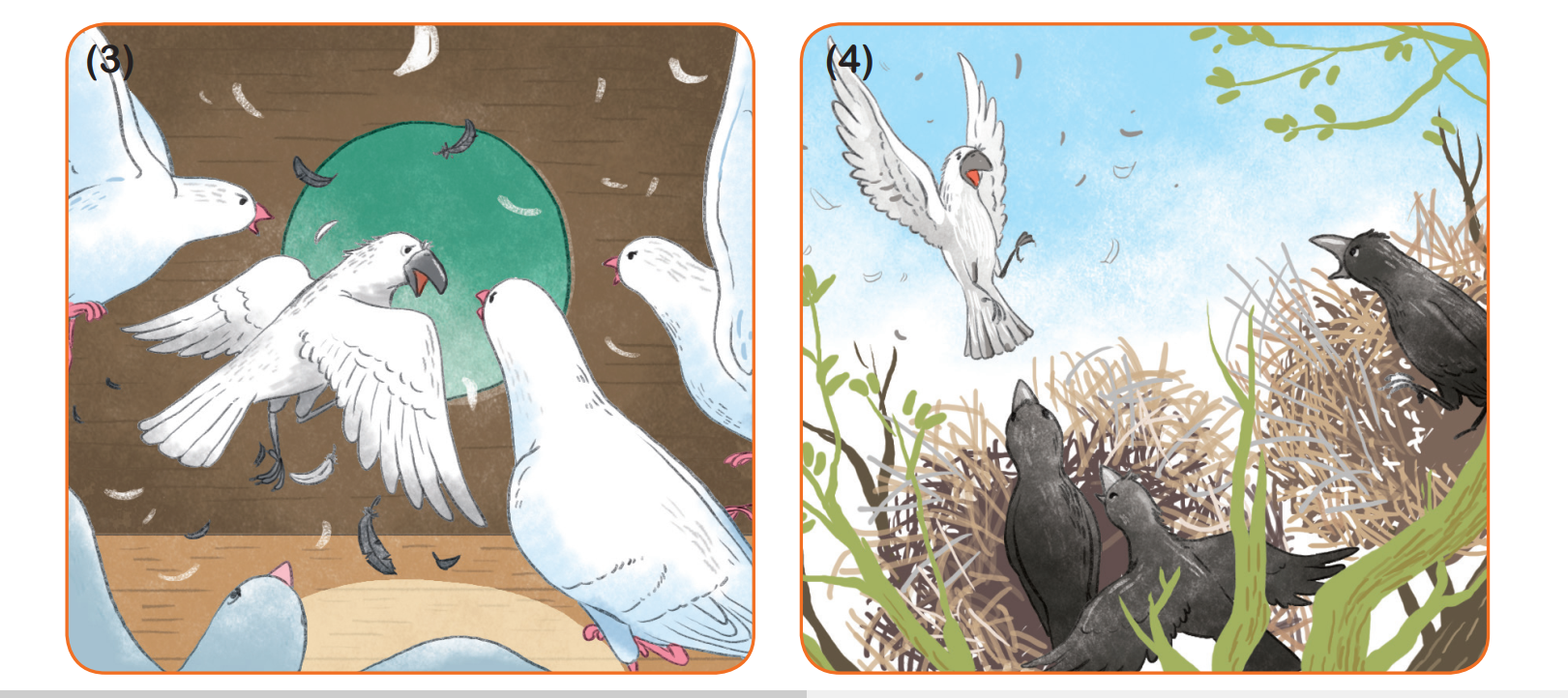 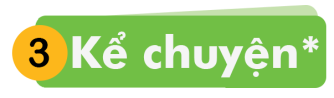 Phát hiện ra quạ, đàn bồ câu làm gì?
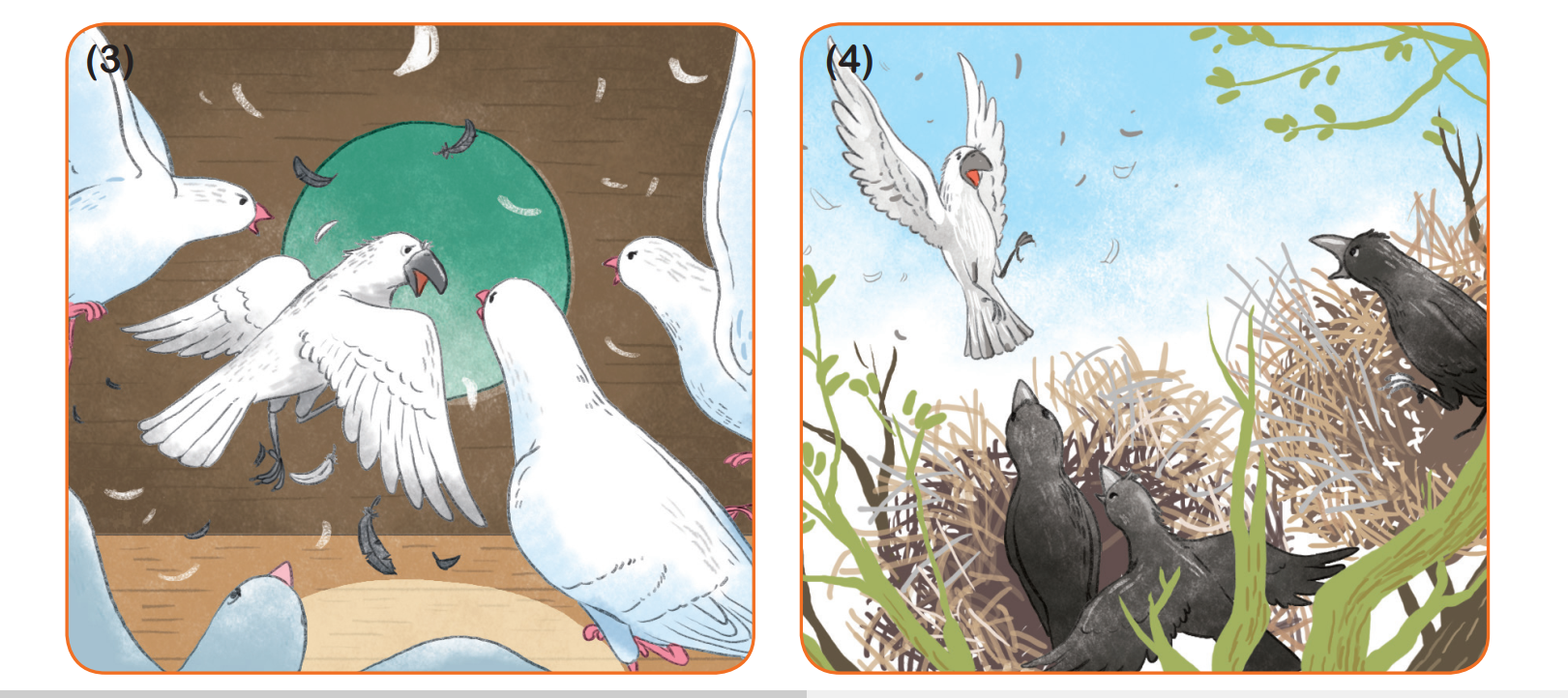 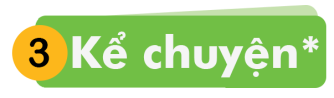 Vì sao họ nhà quạ cũng đuổi quạ đi?
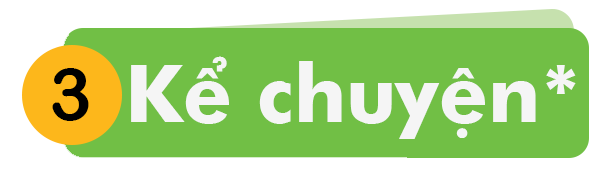 Quạ và đàn bồ câu
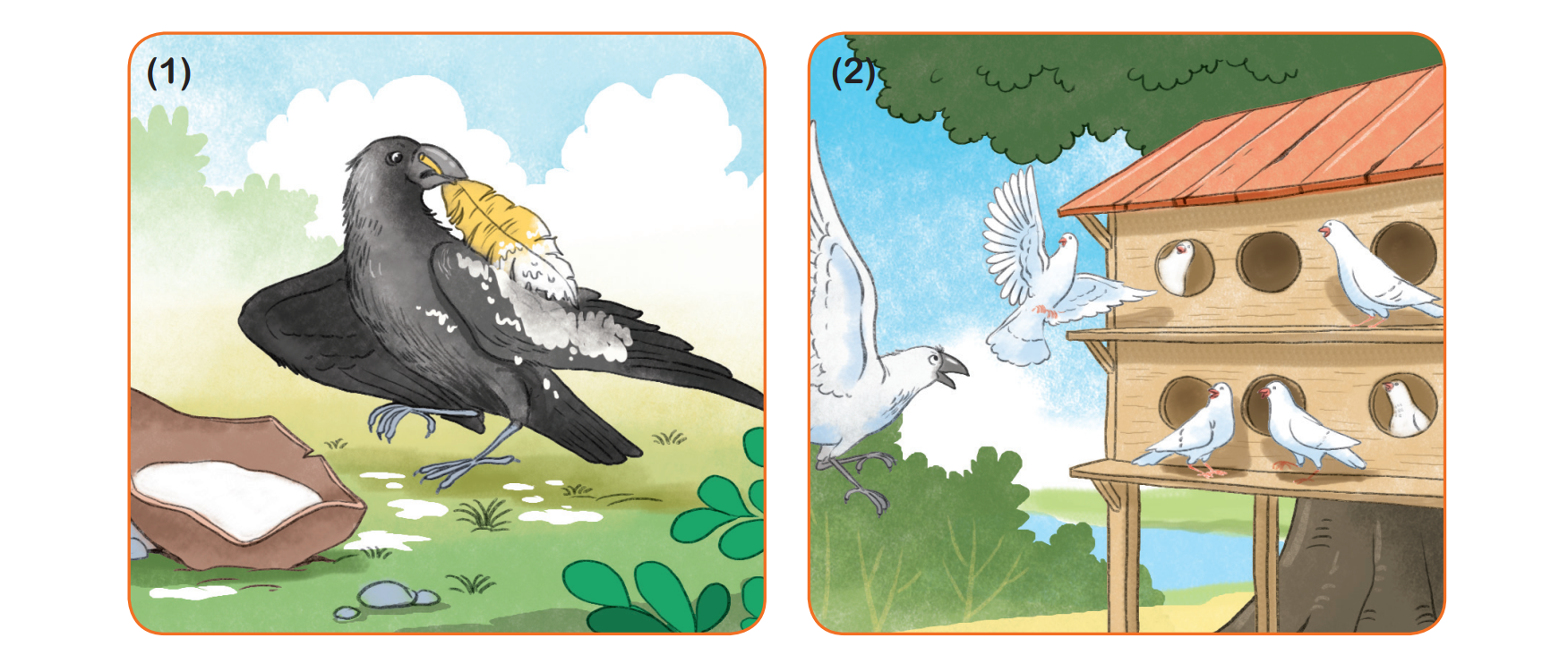 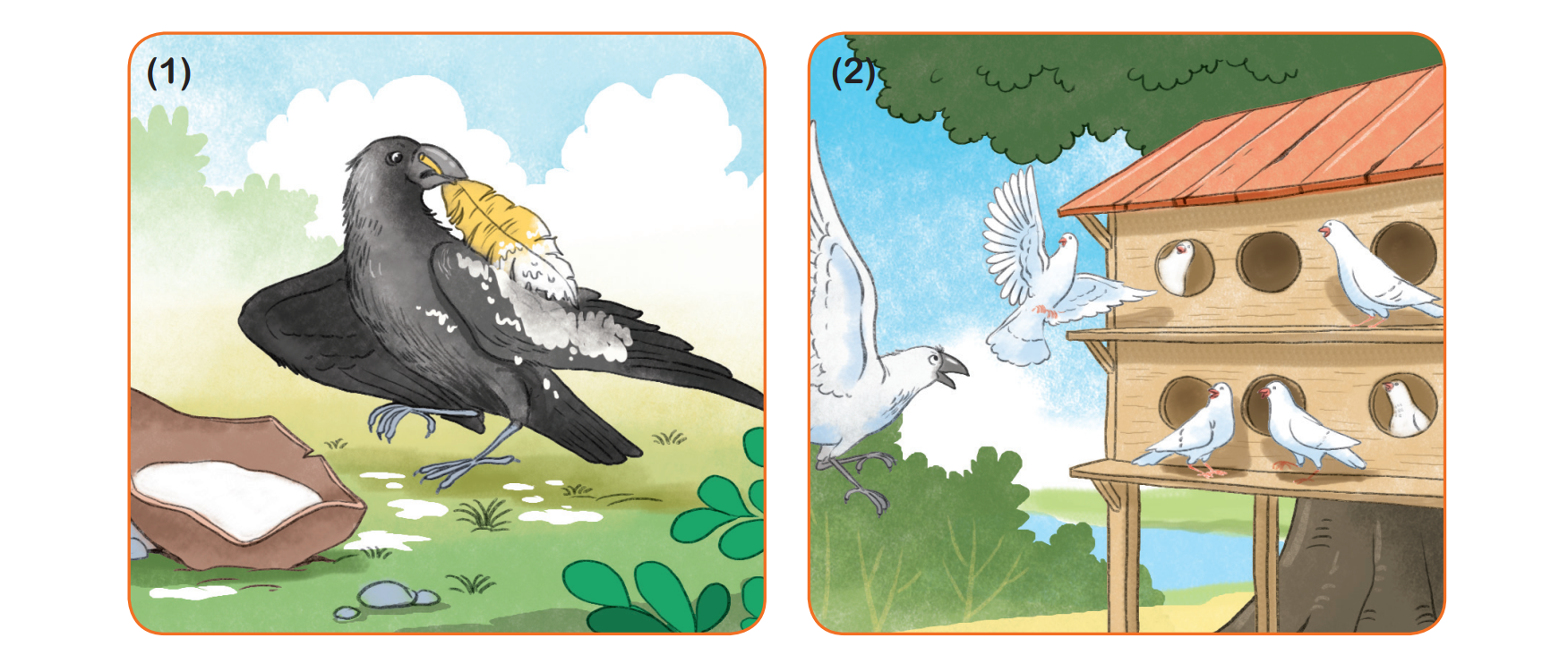 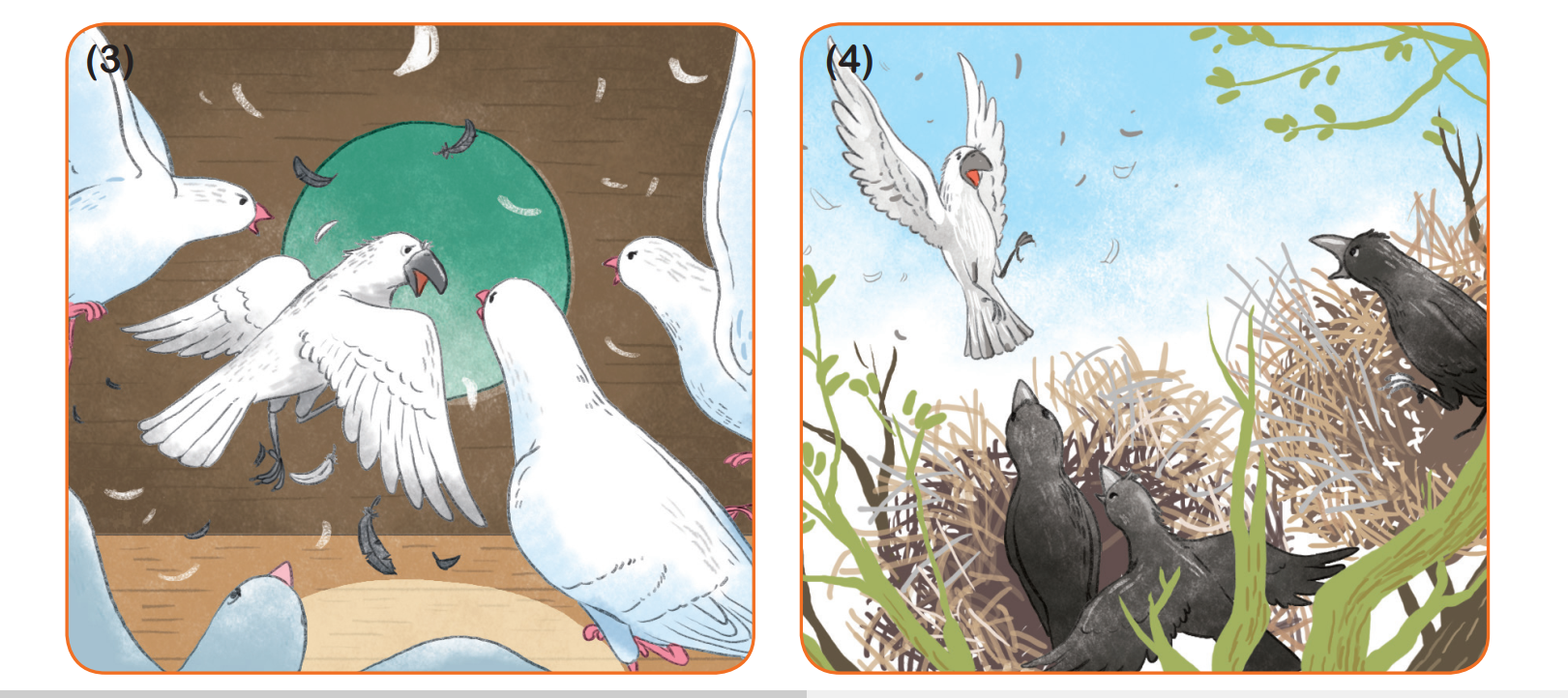 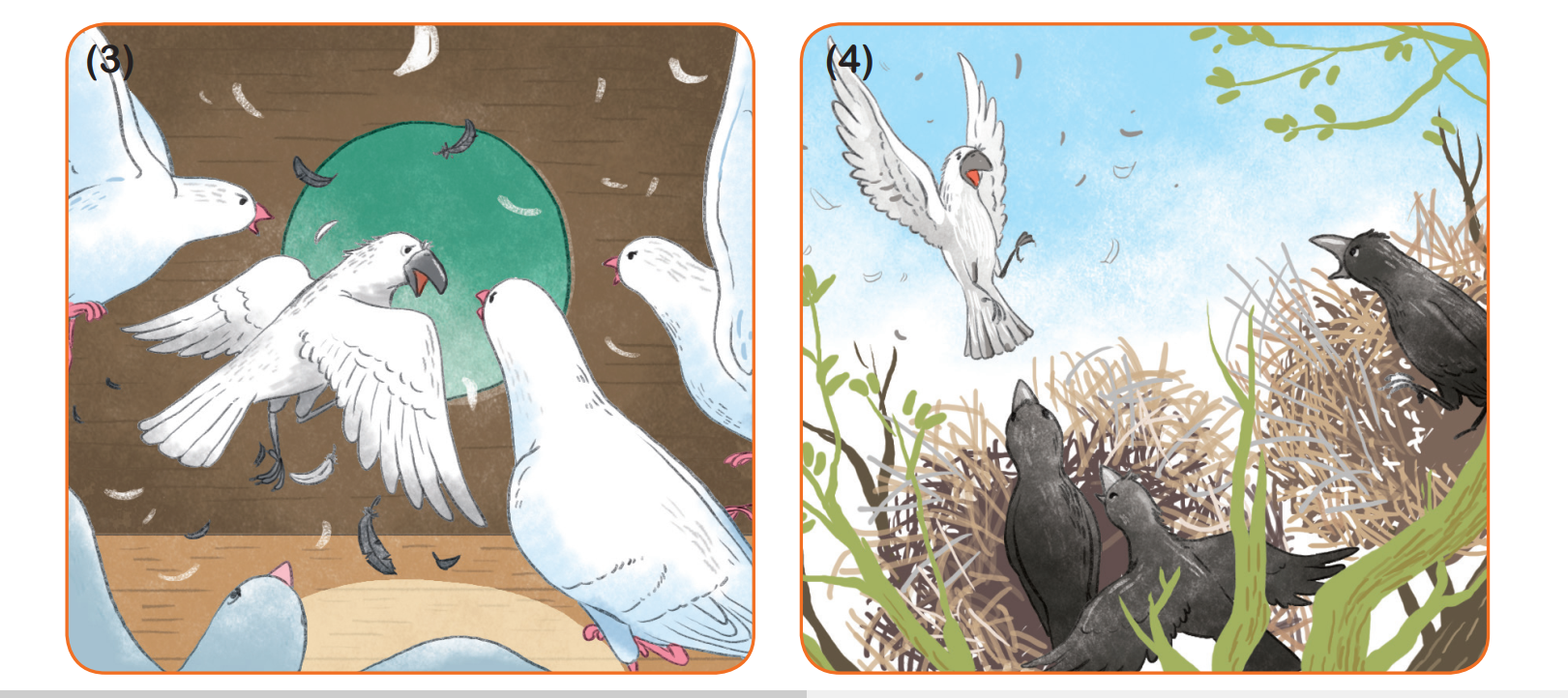 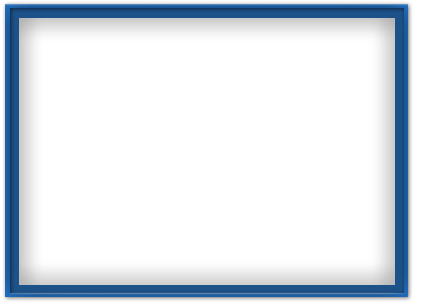 Viết vở
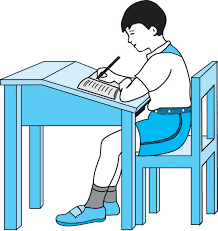 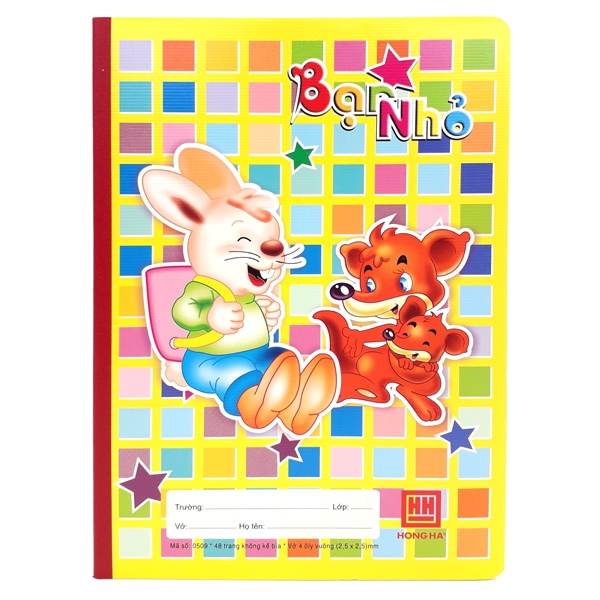 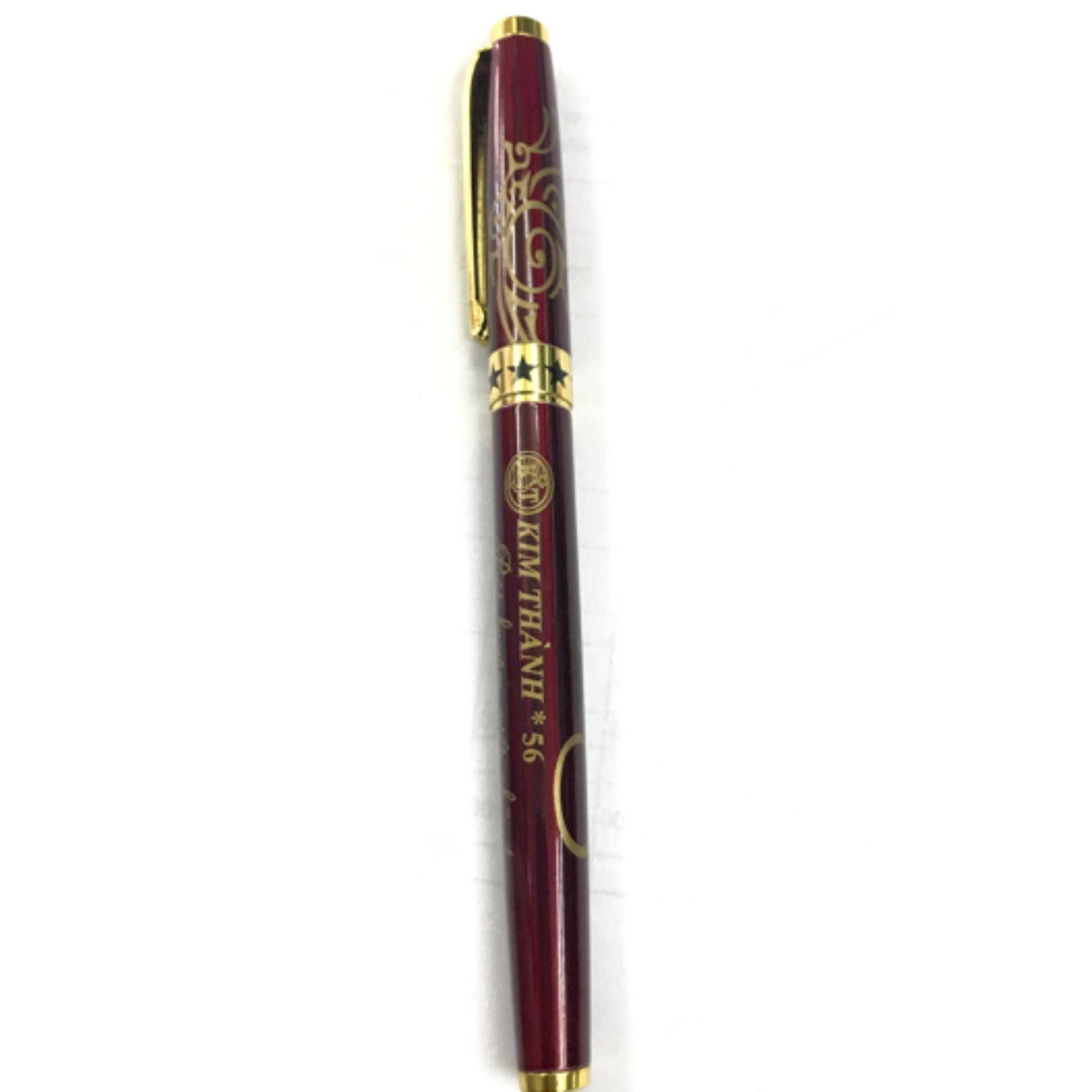 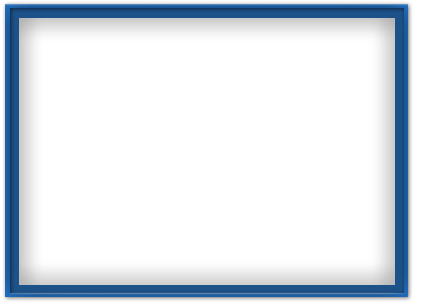 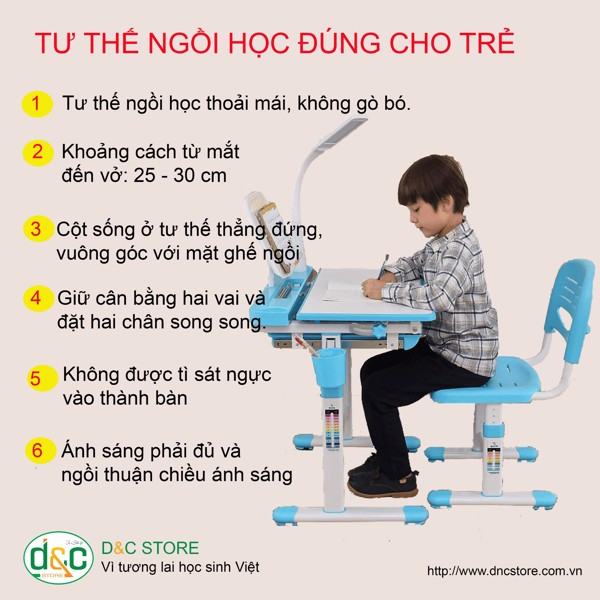 2
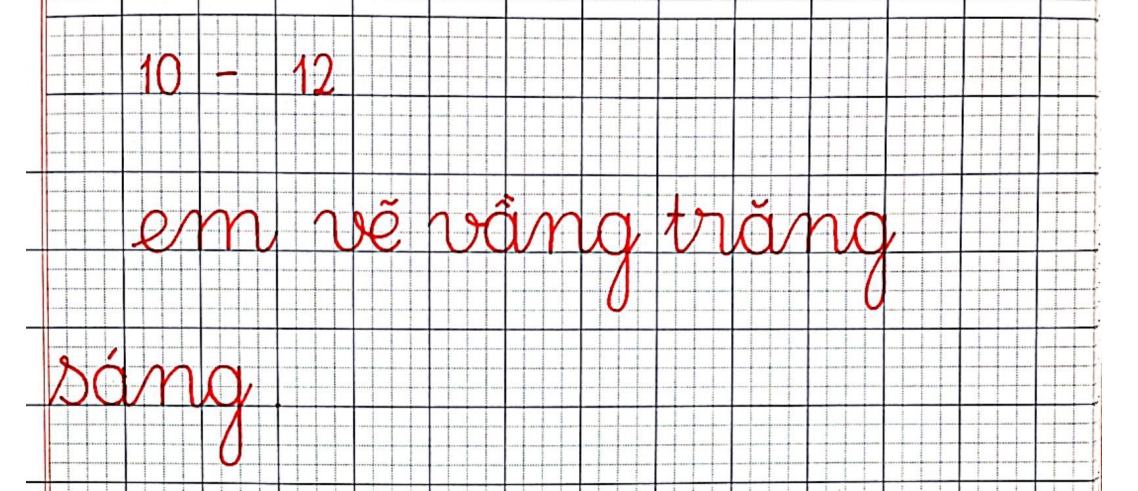 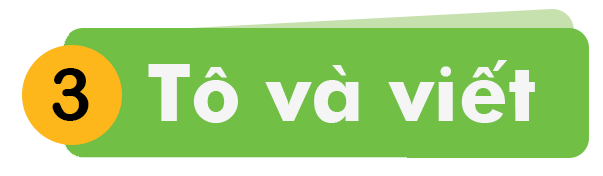 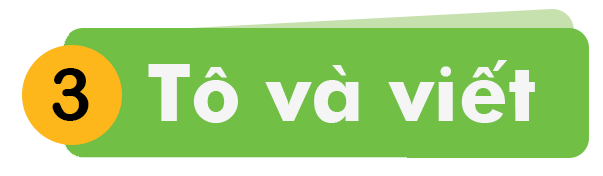